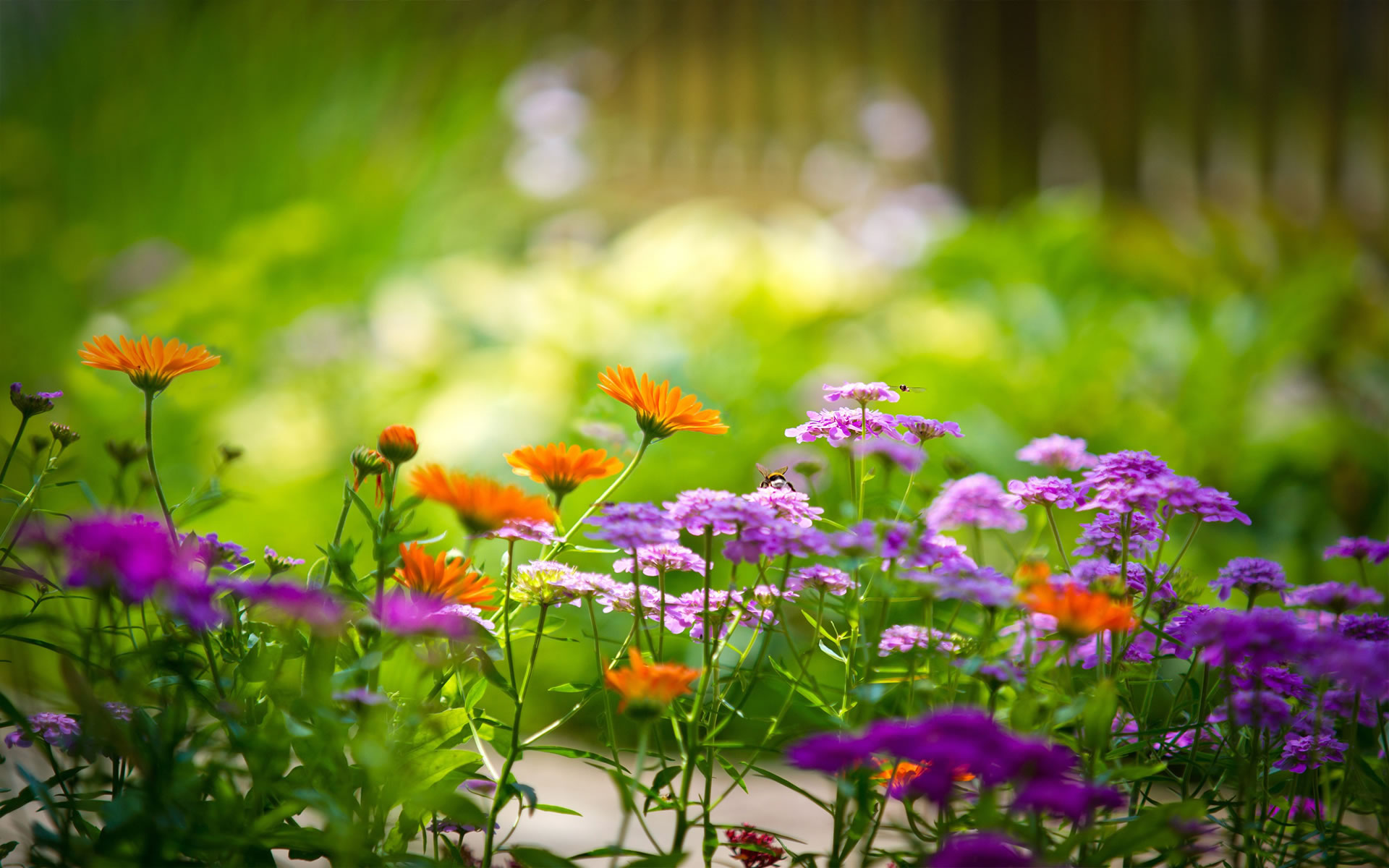 AvR‡Ki K¬v‡m mevB‡K ¯^vMZg
1
পরিচিতি
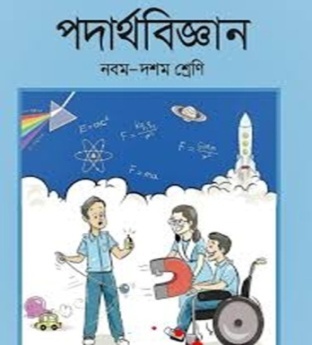 c`v_© weÁvb
   	‡kªwY: beg
  	 Aa¨vq: Z…Zxq
	ej (RoZv)
myfvl gRyg`vi
‡UªW BÝUªv±i (‡Wªm †gwKs)
Zvwjgcyi †ZwjnvwU উচ্চ বিদ্যালয়
fv½vinvU, ‡KvUvjxcvov, ‡MvcvjMÄ| 
মুঠোফোনঃ 01718-334246
2
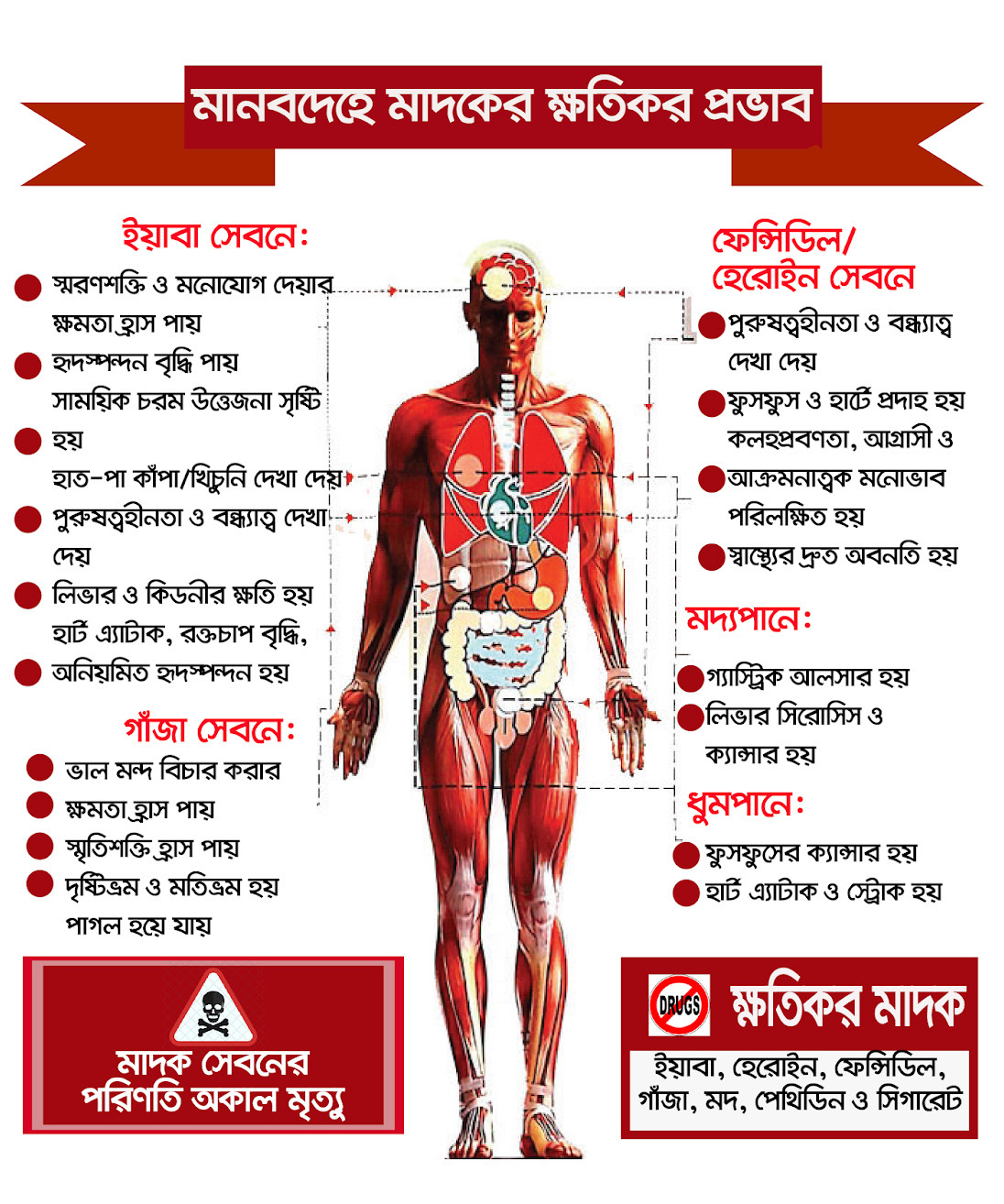 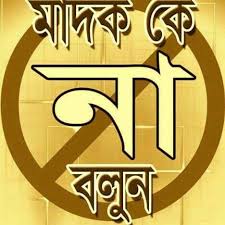 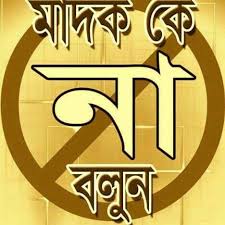 wb‡Pi wPÎ¸wj jÿ¨ Ki-
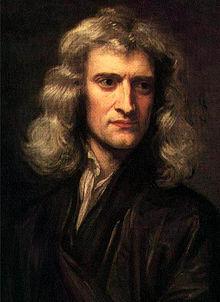 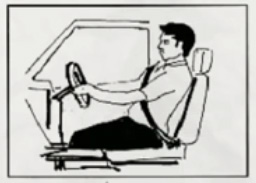 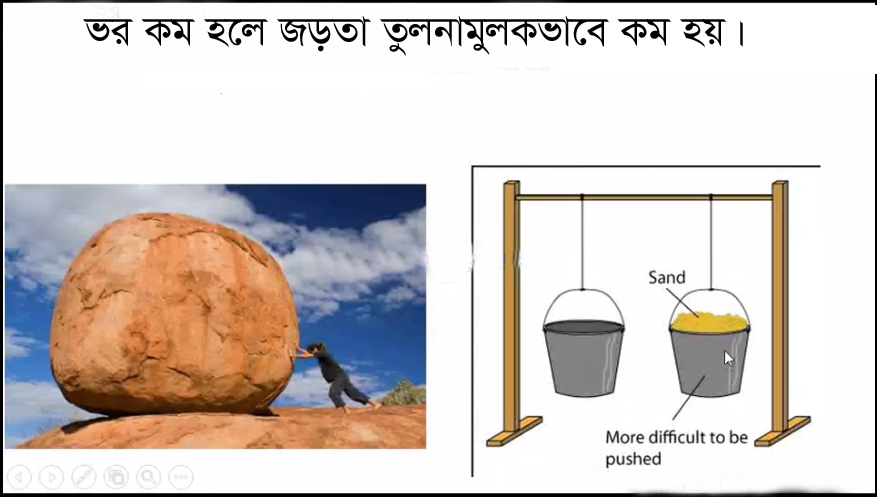 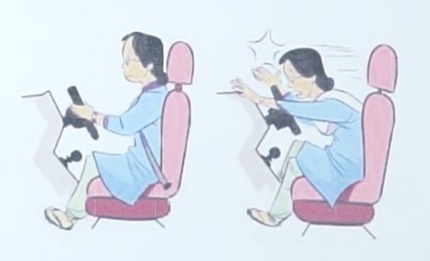 cvV wk‡ivbvg
RoZv
wkLbdj
AvR‡Ki K¬vm mwVKfv‡e m¤úbœ Kivi ci wkÿv_©xiv-
1| wbDU‡bi cÖ_g m~Î ej‡Z cvi‡e|
2| RoZvi msÁv ej‡Z cvi‡e|
3| RoZvi D`vniYmn cÖKvi‡f` ej‡Z cvi‡e|
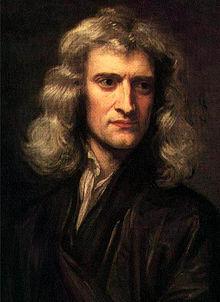 wbDU‡bi cÖ_g m~Î:
Ôevwn¨K †Kv‡bv ej cÖ‡qvM bv Ki‡j w¯’i e¯‘ w¯’i _vK‡e Ges MwZkxj e¯‘ mylg `ªæwZ‡Z mijc‡_ Pj‡Z _vK‡e|Õ
RoZv:
cÖwZwU e¯‘ †h Ae¯’vq Av‡Q, †m Ae¯’vq _vK‡Z Pvq| e¯‘i GB wbR¯^ Ae¯’vq _vK‡Z PvIqvi cÖeYZv ev ag©‡K RoZv e‡j|
RoZv `yB cÖKvi| h_v:
1| w¯’wZ RoZv
2| MwZ RoZv
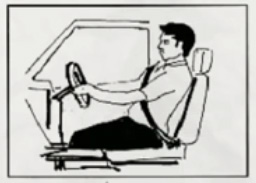 1| w¯’wZ RoZv:


w¯’wZkxj e¯‘i wPiKvj w¯’i _vK‡Z PvIqvi †h cÖeYZv ev ag© Zv‡K w¯’wZ RoZv e‡j|
2| MwZ RoZv:

MwZkxj e¯‘i wPiKvj MwZ‡Z _vK‡Z PvIqvi †h cÖeYZv ev ag© Zv‡K MwZ RoZv e‡j|
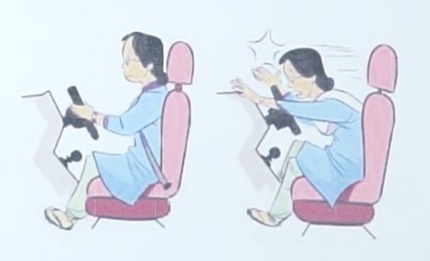 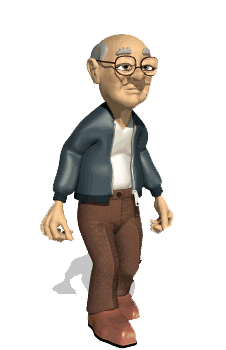 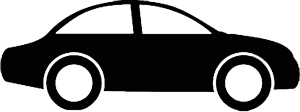 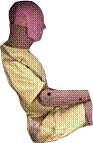 MwZ RoZv
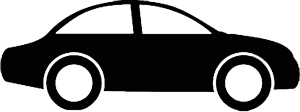 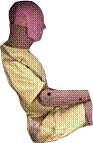 w¯’wZ RoZv
[Speaker Notes: আজকের পাঠের প্রথম শিখনফল অর্জনের উদ্দেশ্যে এই স্লাইডটি প্রদর্শন করা হয়েছে। এখানে শিক্ষার্থীদের কাছ থেকে প্রশ্নোত্তর মাধ্যমে  বলের সাথে জড়তার গুণগত সম্পর্ক বের করে আনার চেষ্টা করলে ভালো হয়। এছাড়া বিষয়শিক্ষক ইচ্ছে করলে স্লাইডে উল্লেখিত প্রশ্নগুলো মুছে দিয়ে নিজের মত প্রশ্ন করতে পারেন অথবা  অন্য কোনো যুক্তিযুক্ত উপায় অবলম্বন করে কাজটি করতে পারেন ।]
e¯‘i fiB wK RoZvi cwigvcK?
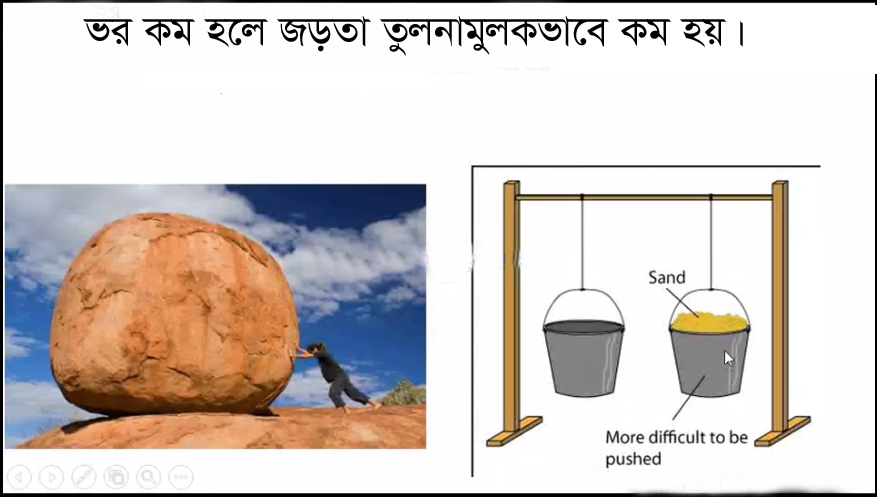 g~j¨vqb
1| RoZv KZ cÖKvi?
(K) 2	(L) 3	(M) 4	(N) 5
2| wbDU‡bi MwZi m~Î KqwU?
(K) 2	(L) 3	(M) 4	(N) 6
3| wbDU‡bi cÖ_g m~ÎwU ej|
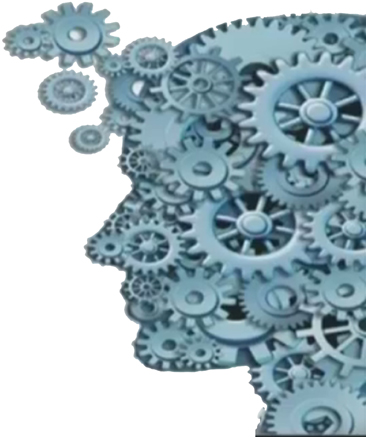 evwoi KvR
1| wbDU‡bi cÖ_g m~ÎwU wjL|
2| w¯’wZ I MwZ RoZv wK e¨vL¨v Ki|
3| e¯‘i fiB wK RoZvi cwigvcK?
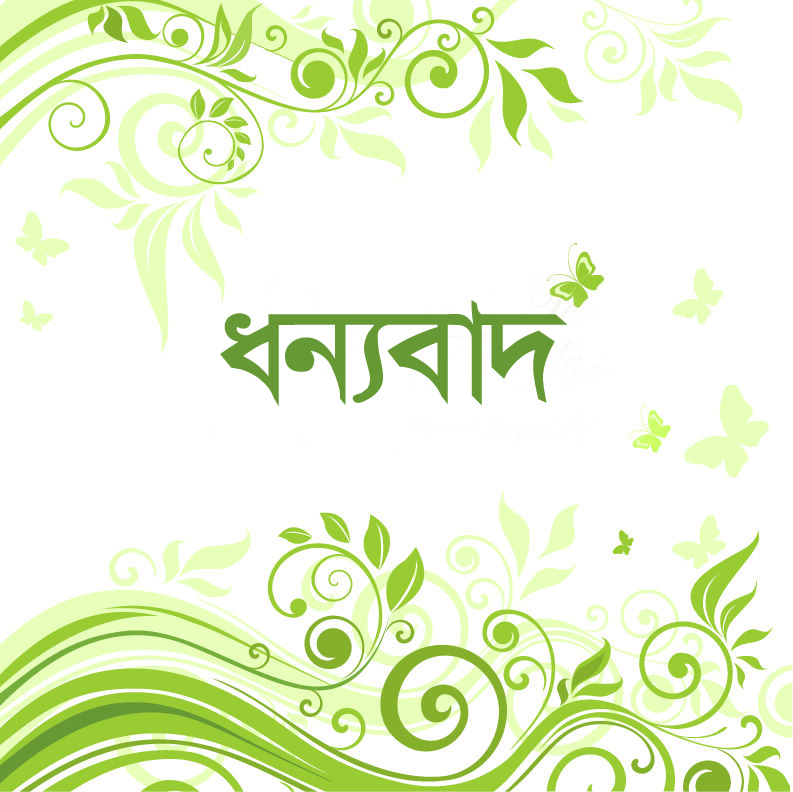